Other considerations of cryomodule design
Genfa Wu and Saravan Chandrasekaran
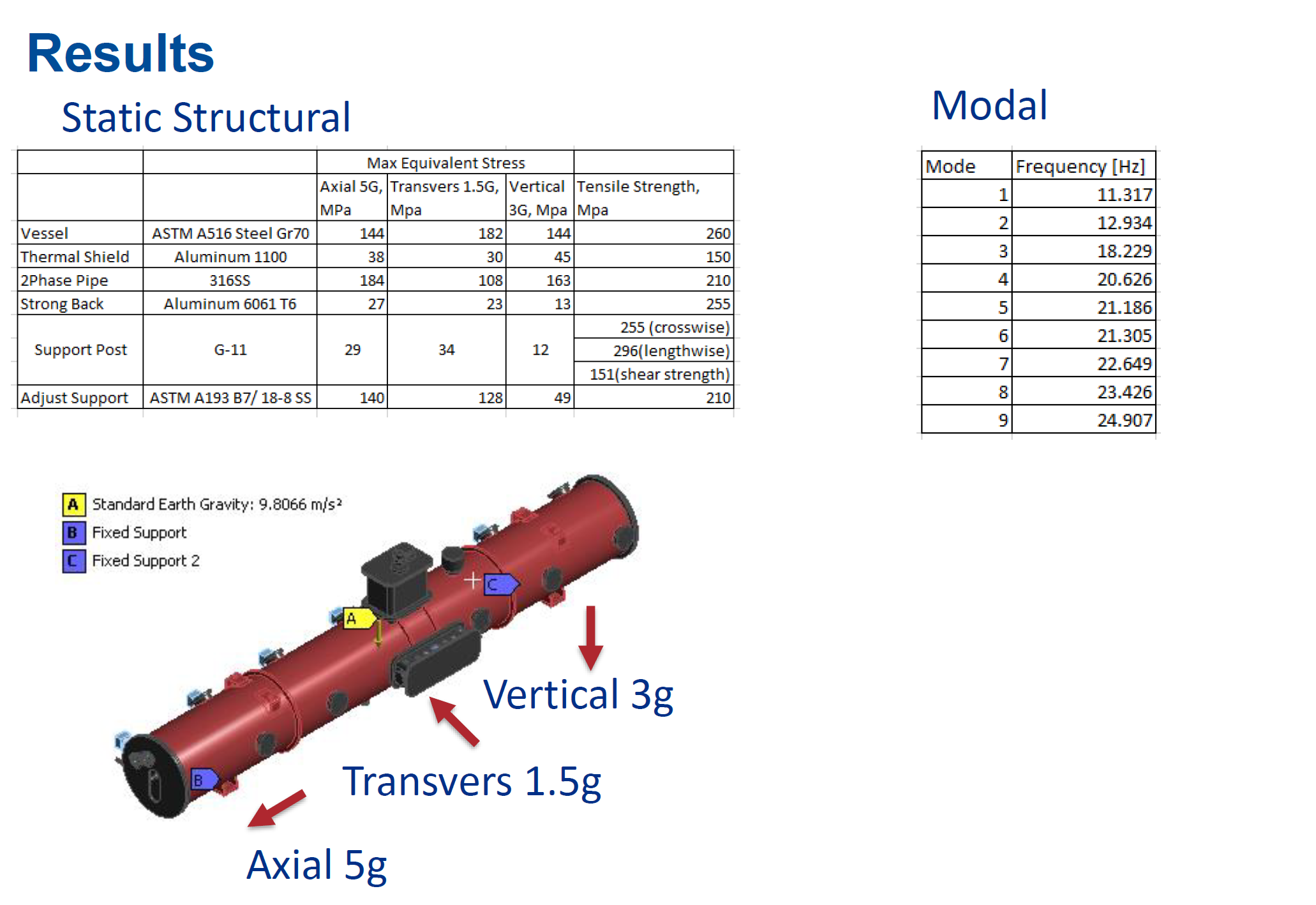 Strong Back Design Transportation
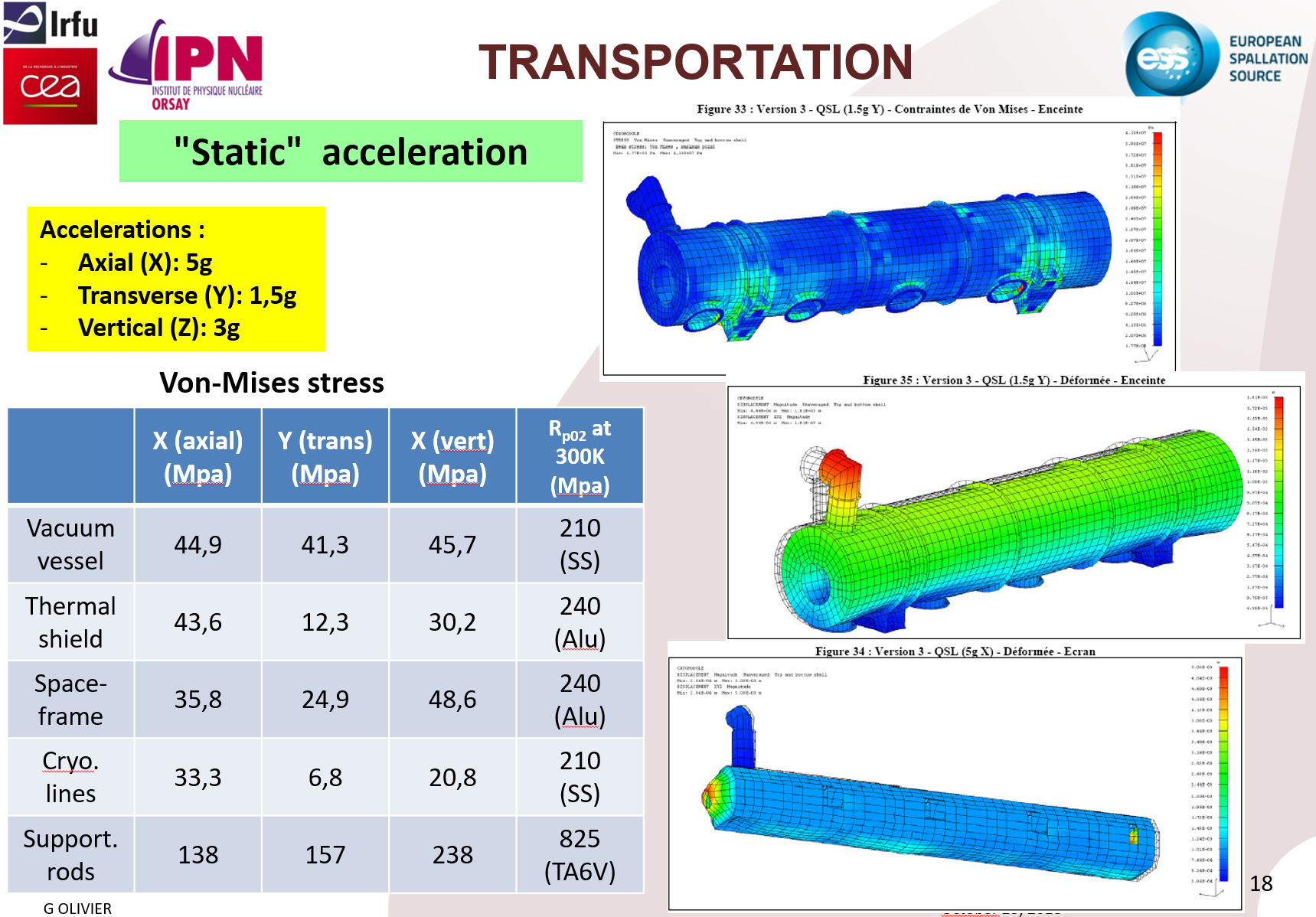 Spaceframe Design Transportation (ESS)
Spaceframe Design
Strong Back Design
Standardization 
Alignment consistency with SSR cryomodules
Tooling design consistency
Traveler and procedure consistency
QA/QC consistency
Ease of Maintenance/repair at host (Fermilab)

Experience of SSR1/2 cryomodules
Coupler side mounted
Past experiences 
Cryomodule demonstrated in SNS
Mature procedure
Experience of partner lab 
CEA on ESS cryomodules
Experience of US labs
SNS, JLAB



Coupler bottom mounted
The case of strong back design: benefits of standardization
PIP-II: 2 SSR1 and 7 SSR2 cryomodules have adopted strong back design
Standardization benefits:
Consistent alignment procedure
Consistent tooling design
Consistent QA/QC
Consistent assembly travelers and procedures
Consistent maintenance and repair strategy
The case of spaceframe design: demonstrated design at JLAB
Significant cryomodule experiences from SNS and ESS
Mature engineering analysis from SNS and ESS
Proven procedures
Demonstrated transportation
Other consideration
Current spaceframe design has power coupler bottom mounted (SNS and ESS) 
Strongback design has power coupler side mounted.

Design change of power coupler mounting introduces procedural change and requires design validation of a spaceframe design for PIP-II.
Fermilab horizontal test cryostat supports only side mounted power coupler.
Retrofit of current STC or HTS requires 12-18 months of design change, procurement and commissioning.